Πυλαρινού Θεοδώρα
Αδαμοπούλου Βίκη
Χαϊκάλη Αγγελική
Η Λέσχη του πολέμου και του έρωτα
Η παρουσίαση των πρωταγωνιστών
Εργασία στο μάθημα: Μεταπολεμική Πεζογραφία
Διδάσκουσα: κα. Γεωργία Γκότση
Εαρινό εξάμηνο 2020
Σκιαγράφηση του Μάνου Σιμωνίδη
«[…] ω είναι ο πιο γνήσιος Έλληνας […] έχει το ένστικτο του μέτρου και το τραγικό αίσθημα της ζωής.» ( Κατά τον Ρίτσαρντς: σελ. 40)
Επιμέλεια: Αδαμοπούλου Βίκη
Η ΕΞΩΤΕΡΙΚΗ ΕΜΦΑΝΙΣΗ ΤΟΥ ΜΑΝΟΥ ΣΙΜΩΝΙΔΗ:
Από το πρώτο μέρος των Ακυβέρνητων Πολιτειών του Στρατή Τσίρκα μπορούμε να εξάγουμε ορισμένες πληροφορίες για την εξωτερική εμφάνιση του Μάνου Σιμωνίδη. 
Θα εστιάσουμε, κυρίως, στον ρουχισμό του κάνοντας μία κομβική διάκριση: α) ο Μάνος ντυμένος με πολιτικά ρούχα, β) ο Μάνος ντυμένος με την τσαλακωμένη στολή του, γ) ο Μάνος ντυμένος με στρατιωτικά ρούχα.
Αρχή του βιβλίου:
Αποχή από την ενεργό πολιτική δράση (σε επίπεδο πράξης και σκέψης) καθώς αρνείται την αδιαλλαξία του Ανθρωπάκι. 
Απομόνωση και μοναξιά.
Επικρατεί ο ερωτευμένος άνδρας (με την Έμμη), ο οποίος δεν μπορεί παρά να υπακούσει στο συναίσθημα που τον θέλει κοντά στην αγαπημένη του.
Ενδεικτικό χωρίο: «Δε μ’ είχε δει ποτέ με πολιτικά, τώρα έκανα τα μαλλιά μου χωρίστρα κι είχα ξουρίσει το μουστάκι μου.» (σελ. 50)
α) ο Μάνος φοράει τα πολιτικά του ρούχα
Μέση του βιβλίου:
Αμφιταλάντευση ανάμεσα στην αποχή από την ενεργό πολιτική δράση και τη συμμετοχή σε αυτή.
Σταδιακή απομάκρυνση από την αποστασιοποίησή του από τον αριστερό αγώνα.
Ενδεικτικό χωρίο: «Κοίταξα την τσαλακωμένη μου στολή. Δεν έβρισκα τι να πω. “Μην τον ξεγράφεις, έλεγα μέσα μου. Κανείς δεν είναι μόνο τούτο ή κείνο. Μέσα στα τόσα που λέει σαν κομμένη κεφαλή, υπάρχουν και σωστά.”» (σελ. 172)
β) ο Μάνος φοράει μια τσαλακωμένη στολή
Κλείσιμο του βιβλίου:
Οριστική απόφαση: ενεργός πολιτική δράση.
Ζει μέσα στην κοινωνία του στρατού, και απομακρύνεται από την Έμμη.
Συνδυασμός ανθρώπου και στρατιώτη, διανοούμενου και κομματικής στράτευσης, κριτικής και αυτοκριτικής.
Ενδεικτικό χωρίο: «Στρατιωτικά, μου φάνηκε ανθυπολοχαγός…που συχνάζει» (σελ.210) / «Τώρα ξαναφόρεσα τη στολή, γύρισα πάλι στους δικούς μου[…]»  (σελ.237)
γ) ο Μάνος φοράει οριστικά τα στρατιωτικά ρούχα:
Η ΠΡΟΣΩΠΙΚΟΤΗΤΑ ΤΟΥ ΜΑΝΟΥ ΣΙΜΩΝΙΔΗ:
1) Η πόλη και το τοπίο συντελούν στη διαμόρφωση της ταυτότητάς του:

Λειτουργεί ως flaneur κυριολεκτικά (σελ. 24, 44) και μεταφορικά (σελ. 237). 
Οι νύχτες πάντα είναι πιο δύσκολες για αυτόν (σελ. 23). Στην αρχή του φαίνονταν πιο όμορφες και κατανυκτικές-βιβλικές (σελ. 24).Με την απραξία του, όμως, χάνουν την αρχική αίγλη που τους είχε προσδώσει.
Αποδίδει «το πελάγωμά του» του άλλοτε στην πανσιόν (σελ.28) και άλλοτε στην πόλη (σελ.2 9) που τον έχουν απομονώσει κάνοντάς τον να νιώθει ξένος. Θεωρεί ότι βρίσκεται σε απόσταση από τον περιβάλλοντα χώρο. Πρόκειται για την κυριολεκτική εξορία ενός ξένου στην Ιερουσαλήμ και συγχρόνως για μια πνευματική εξορία.
Η ακυβέρνητη Ιερουσαλήμ κυβερνιέται από «χίλιες μυστικές εξουσίες» (σελ. 69). Έτσι και ο ανυπότακτος Μάνος υποτάσσεται για ένα διάστημα στον έρωτα του για την Έμμη και συγχρόνως η ζωή του αποτελεί και ένα παιχνίδι για τα μέλη της Λέσχης. Αναρωτιέται, μάλιστα, και ο ίδιος τελικά για αυτές τις δυνάμεις που εξουσιάζουν τα πάντα (σελ. 236). Αλλά και η Έμμη υποτάσσεται στην σωματική της επιθυμία η οποία, όμως, εντάσσεται σε ένα πολιτικό πλαίσιο. Όλα καθορίζονται από τη δύναμη της Ιστορίας. Όπως φαίνεται αυτή είναι η πιο ισχυρή δύναμη.
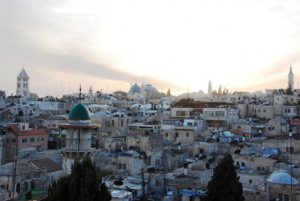 Η Ιερουσαλήμ φανερώνει «τη γυμνή αλήθεια» στους κατοίκους της (σελ. 71).Έτσι, φανερώνει και αλήθειες στον Μάνο για τον Αδάμ και εν γένει για την ζωή του.
2) Η μοναξιά και η απομόνωση καθορίζουν τον Μάνο τόσο σε επίπεδο πράξης όσο και πνεύματος
α) Αρνητική οπτική της απομόνωσής του:
Θεωρεί ότι έχει «στομώσει την ευαισθησία» του (σελ. 24).
Αποδίδει «το πελάγωμά» του στην απομόνωση και την απομάκρυνσή του από το Κόμμα (σελ. 28-29). Νιώθει σαν να έχει «δύο και τρεις γύπες να του τρώνε το συκώτι» (σελ.108).  Μέχρι τώρα το κόμμα και η ιδεολογία του του εξασφάλιζαν την σιγουριά του «ανήκειν».
β) Θετική οπτική της απομόνωσής του:
Νιώθει ότι δεν έχει ανάγκη το κοινωνικό σύνολο για να επιτελέσει το χρέος του (σελ. 26) σε αντίστιξη με τις κομμένες κεφαλές και το Ανθρωπάκι. Υλοποιεί το χρέος του πάντα και όχι μόνο όταν είναι αυτό να γίνει αντιληπτό από το σύνολο. Ενημερώνεται για τα τεκταινόμενα από τις εφημερίδες και όχι από το τηλέφωνο (σελ. 31).
Του δίνεται η ευκαιρία να σκαλίζει τα πράγματα και να βαθαίνει σε αυτά. Ξαναβρίσκει τον άνθρωπο (σελ. 28). Συνδέεται μαζί του με δεσμούς κατανόησης και αλληλεγγύης.
Το όφελος της απομόνωσης: μείωση πιθανοτήτων αλληλοσπαραγμού (σελ. 108).
Η απομόνωση του δεν το έκανε να ιδιωτεύσει, δεν τον «χάλασε» (σελ.178). Αντιθέτως, συλλογίστηκε και συνειδητά επέστρεψε στο κόμμα και στην ενεργό δράση, καταδικάζοντας τον Ρίτσαρντς και αναγνωρίζοντας τον αγώνα του Ανθρωπάκι που «σήκωνε αυτές τις αξίες, στραπατσάροντάς τες είναι η αλήθεια, μα τις σήκωνε […]».
3) Το κόμμα και η ιδεολογία του συγκροτούν την ταυτότητά του
Ωριμάζοντας αισθάνεται ότι τον αφορά πιο πολύ το κοινωνικό γίγνεσθαι και η σχέση του με το κόμμα, παρά ο έρωτας (σελ. 114).
 Με την ανάγκη να κρυφτεί το αρχείο συνειδητοποιεί, σε ένα βαθμό, τον ρόλο του στο πλαίσιο μιας συλλογικότητας. Καθορίζει τη συνέχειά του η ανάγκη αυτή (σελ.175).
Διττή θέση απέναντι στο Ανθρωπάκι και κατ’ επέκταση στο κόμμα: τού αναγνωρίζει τον αγώνα του (σελ. 178, 236) και συγχρόνως την αδιαλλαξία του (πράγμα που φαίνεται ήδη στην μορφή της λέξης-άκλιτη / στις αφηρημένες γενικές αρχές που στηρίζεται το Ανθρωπάκι χωρίς να υπολογίζει τον ανθρώπινο παράγοντα) και την δράση του ως απόλυτη εξουσία (επεισόδιο με Μπαλζάκ / επεισόδιο με ψηφοφορία).
Ασκεί έντονη κριτική στο κόμμα, η οποία προέρχεται από τον εξανθρωπισμό της ιδεολογίας του, και συγχρόνως κάνει την αυτοκριτική του (σελ. 236-237, 276).
Συγκρούεται συχνά με το Ανθρωπάκι αλλά καταλήγει να δρα για αυτό στο πλαίσιο μιας συλλογικότητας που έχει κοινά οράματα. Πολλές φορές φαίνεται να μην μπορεί να αποδεχτεί τα πάντα και να αποτραβιέται (σελ. 230). Η βασική αιτία σύγκρουσής του είναι η πολιτική κριτική που ασκεί στο Κόμμα από τη μία και η ανάγκη του για συμμετοχή στην δράση μέσω του Κόμματος από την άλλη.
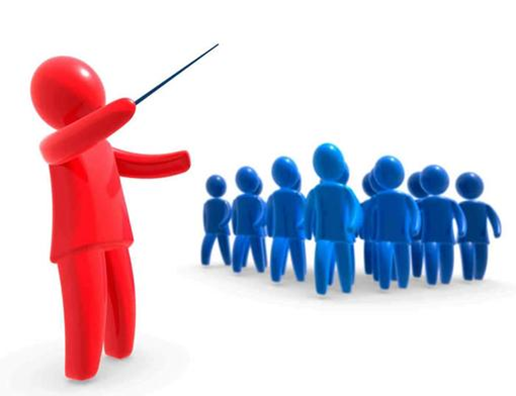 4) Η επίδραση του έρωτα στην ταυτότητα του ήρωα:
Ο Μάνος ερωτεύεται σφοδρά την Έμμη (σελ. 44, 121-122, 236) και αυτό έρχεται σε σύγκρουση με τις ιδεολογικές του επιταγές σε τόσο δύσκολους καιρούς και για αυτό νιώθει ενοχή (σελ.44).
Ο έρωτας του διαμορφώνεται μέσα στο πλαίσιο του πολέμου (σελ. 53) και φέρει στοιχεία του πολέμου (σελ.81). Διαφθείρει την ανθρώπινη συμπεριφορά και γκρεμίζει τις ηθικές αξίες που υπό κανονικές συνθήκες αυτό δεν θα γινόταν. Χωρίς τον πόλεμο δεν θα ήταν ο ίδιος. Όπως και εν γένει η καθημερινότητα σε αυτήν την πόλη θα ήταν διαφορετική (σελ.79).
 Στην αρχή του έρωτα του θυσιάζει το κίνημα και τον αγώνα του. Όμως, υποστηρίζει πως η μοίρα του είναι η αιτία και όχι ο έρωτάς του για την Έμμη (σελ. 111). Κατά κάποιον τρόπο παρουσιάζει τον έρωτά του ως κομμάτι της μοίρας του.
Έχει την αίσθηση πως ο έρωτας συνεπάγεται τον θάνατο (σελ.114, 221).        Πρόκειται για μια φροϋδική προσέγγιση του έρωτα που αποκαλύπτει τον διανοούμενο Μάνο.
Αποφασίζει, όμως, ότι η συμμετοχή του στη δράση είναι πιο σημαντική και αυτό συμβαίνει με αφορμή την απογοήτευσή του από την Έμμη που δεν ήρθε στο ραντεβού (σελ.135). Παρατηρούμε, βέβαια, μια μικρή αλλαγή στον ήρωα σε αυτό το σημείο σε επίπεδο λόγου και όχι πράξης (σελ.136).Σε επίπεδο πράξης υλοποιείται όταν πια υπακούει στις εντολές του κινήματος (σελ. 215-216).
Η απογοήτευσή του από τον έρωτα του τού δημιουργεί ένα αίσθημα μισογυνισμού (σελ.183, 235).     Ίσως, αυτό το αίσθημα να εκφράζει κάποια γενικότερη αντίληψη του Τσίρκα….
Ο Μάνος ταλαντεύεται για μια στιγμή. Δεν ξέρει αν αγαπά την Έμμη παρά τον εκφυλισμό της (σελ.147) ή ακριβώς για αυτόν, αν την αγαπά πέρα από τον πόθο του για ενεργό δράση (σελ.236-237). Μετά από αυτόν τον μονόλογο και σε συνδυασμό με την επικοινωνία που είχε με το Ανθρωπάκι και τον Γαρέλα ο Μάνος θα ενταχθεί οριστικά στην ενεργό πολιτική δράση (κεφάλαιο 18).
Το όνομα του Μάνου Σιμωνίδη:
Το όνομα του Μάνου θυμίζει το βιβλικό «Εμμανουήλ», το οποίο σημαίνει Χριστός.
Πράγματι, ο Μάνος λειτουργεί με όρους χριστιανικούς και ακόμα με περισσότερο λειτουργεί σαν να είναι ένας άλλος Χριστός επί της γης. Απαρνιέται τα εγκόσμια και ό,τι σχετίζεται με την ύλη (σελ.135, 237) και ακολουθεί την Ιδέα (με την πλατωνική έννοια) που τον θέλει αγωνιστή κατά της αδικίας κλεισμένο στη δική του πνευματικότητα του.
Απαρνιέται τον υποκειμενισμό του και ενδιαφέρεται για τον αγώνα (σελ.237) των ανθρώπων.
Η ψυχοπαθολογία της Έμμης
«Οι ακρότητές της την πλησιάζουν επικίνδυνα σε κάποια υποτροπή, νυμφομανία ή θρησκοληψία, είναι κλασική περίπτωση» (σελ. 223)
Επιμέλεια: Πυλαρινού Θεοδώρα
Εξωτερική εμφάνιση
ΕΜΜΗ
Παρουσιαστικό που ξεχωρίζει τόσο για την ομορφιά, όσο και για τον ερωτισμό του: 	                                         «Από το νύχι του ποδιού ως ψηλά, όλα της ήταν άψογα. Μήτε τρίχα μήτε σπυράκι. Μια σάρκα σφιχτή και λεία, σαν από χρυσαφένια πορσελάνη. Οι καμπύλες της…» (σελ. 10)
Πρόσωπο: «Μελένια μάτια», «καστανόχαλκα μακριά μαλλιά»          ομορφιά απαράμιλλη και αδιαμφισβήτητη. Σχολιάζεται και θαυμάζεται και  από άλλες γυναίκες (Φράου Άννα – Ρόζα)
Σώμα : Φορέας αισθησιασμού και λαγνείας.          προκλητικές, ημίγυμνες ή και γυμνές εικόνες του.
ΕΜΜΗ(ψυχοσύνθεση)
«επιπόλαιη κι ανεύθυνη» (σελ. 318)
ΜΙΑ ΥΠΟΔΟΥΛΗ ΤΩΝ ΣΑΡΚΙΚΩΝ ΗΔΟΝΩΝ
Θεμελιακό χαρακτηριστικό Έμμης: σεξουαλική υπερδιέγερση
«Για έρωτα πάντα ήταν έτοιμη»        αδυνατεί να αντισταθεί στους σεξουαλικούς παροξυσμούς του σώματος ακόμα κι αν το παρουσιαστικό των επίδοξων εραστών είναι απωθητικό (Μπένη, Αδάμ, κηπουρός, Ουίντερ)
Η ίδια, έχει επίγνωση των «εκτροχιασμών της σάρκας» της (σελ. 63, 91) 
Όμως, δεν μπορεί να απαλλαγεί από την αδυναμία της και δέχεται υποτακτικά τη μοίρα της, η οποία τη μετατρέπει σε σεξουαλικό όργανο στη διάθεση των ανδρών.
Αν και ερωτευμένη με τον Μάνο, αδυνατεί να περιορίσει τις τυχάρπαστες σεξουαλικές της συνευρέσεις.  Ασυμβατότητα μεταξύ σώματος και ψυχής.

Πως ερμηνεύεται η κατάσταση αυτή; 

Η ίδια, αν και το επιθυμεί, δεν προβαίνει σε κάποια αιτιολόγηση αλλά,
Η απάντηση δίνεται από την εκπρόσωπο του επιστημονικού λόγου, τη γιάτρισσα, δηλ. τη Νίνα: με την αρωγή του πολέμου που αποκτηνώνει τα άτομα, η Έμμη θα μπορούσε να είναι είτε νυμφομανής είτε θρησκόληπτη (σελ. 222 -223)
ΕΡΩΤΙΚο ΤΡΙΓΩΝο Α΄
Βιβλική διάσταση λόγω:                         α) ανδρικών ονομάτων                                         β) τοπικής συνθήκης

Ανάμεσα στους δύο βιβλικούς κολοσσούς, η Έμμη, στέκεται ως ένα θνητό έρμαιο των παθών και των αδυναμιών του. Άγεται και φέρεται μεταξύ αγνών ερωτικών αισθημάτων και ακόλαστης σαρκικής λαγνείας. 

Ερώτημα: Υπάρχει κάποιο βιβλικό πρόσωπο που μπορεί να ταυτιστεί με την Έμμη;
ΕΜΜΗ
ΜΑΝΟΣ
ΑΔΑΜ
Αμοιβαίος και κεραυνοβόλος έρωτας που οικοδομείται επάνω στις κοινές προσλαμβάνουσες που έχουν οι καλλιεργημένοι ήρωες. Βασικό σημείο αναφοράς: η ποίηση και ειδικά, του Χαίλντερλιν. 
Στο πρόσωπο του Μάνου, η Έμμη αναζητά έναν σωτήρα, ο οποίος θα την αποδεχτεί και θα την απαλλάξει από τη σαρκική της ακολασία: 
- Μάνο, είπε παρακαλεστικά. Βοήθησέ με. Μπορείς να με ακούσεις; 
- Σ’ εκβιάζει ο Αμερικάνος; […]
- Κι αυτό. Αλλά είναι ένα επεισόδιο. Πες μου πόσο δυνατός είσαι. Αχ, να μπορούσα να μιλήσω δίχως φόβο! Θα με σιχαθείς. […]
- Τι σημασία έχει το πώς, αφού έγινε; [Μάνος]
- Μα εδώ χρειάζομαι τη βοήθειά σου. Ίσως εσύ καταλαβαίνεις τι γίνεται. Γιατί δεν αντιστέκομαι; Και, να, θα σ’ το πω: Γιατί ποτέ δεν έχω τύψεις;
- Σώπα, Έμμη! Φανταζόμουν, ο βλάκας, μια Διοτίμα! Δεν ξανάκουσα γυναίκα να ομολογεί έτσι ανοιχτά την πείνα της!
- […] Θυμάσαι τη Συζέτ Γκοντάρ, τη Διοτίμα του Χαίλντερλιν; Θυμάσαι τι του έγραφε; «Οι ερωτικές σχέσεις βρίσκονται μόνο στον πραγματικό κόσμο, στον κόσμο που μας σμίγει, όχι στο πνεύμα.» Πόσο δίκιο είχε η άμοιρη!
ΕΜΜΗ ΚΑΙ ΜΑΝΟΣ
Ένας πλατωνικός έρωτας
Ωστόσο, δεδομένης της αδυναμίας της Έμμης να περιορίσει τη σεξουαλική της δράση και της απροθυμίας του Μάνου να διερευνήσει την αιτία πίσω από τη συμπεριφορά της, η σχέση τους καταποντίζεται και ακολουθούν διαφορετικούς δρόμους. Ο Μάνος βγαίνει από τη ζωή της «μονομιάς» και η Έμμη «πάνω στο συμπέρασμα πως δεν ήταν άξια για τον έρωτα τούτο ρύθμισε την καινούργια της ζωή.» (σελ. 196)
Στη νέα ζωή της έχει μεταφερθεί μόνιμα στη έπαυλη των Αμερικανών και οδηγείται δίχως περιθώρια σωτηρίας στην απόλυτη αποκτήνωση.
Ο Αδάμ αρχικά της είχε φανεί απωθητικός και επικίνδυνος. Μέσα από την οπτική της Έμμης περιγράφεται ως «Ξαδιάντροπος […] [που] μέσα από τα χοντρά, πρησμένα βλέφαρά του, της έριξε μια ματιά ναρκωμένου γύπα» (σελ. 86). Αλλού αναφέρεται σε αυτόν ως: «χυδαίος» και «αλύγιστος» (σελ. 200)
Ενστικτωδώς προσπαθούσε να τον αποφύγει θεωρώντας την παρουσία του δυσοίωνη:
 	[βρίσκονται με το Μάνο στο χορό] – Όχι! Μη μ’ αφήσεις 	καθόλου απόψε. Αν μείνω μόνη, κάτι θα μ’ έβρει. Το νιώθω 	εδώ 	κοντά μας. «Ο Αδάμ, ήθελε να του φωνάξει. Τον είδα! 	Που μ’ έφερες, αγάπη μου;» (σελ. 162)
Μάλιστα, μέσα σε βιβλικά συμφραζόμενα (περιβόλι με τις πορτοκαλιές), τον αντιλαμβάνεται ως φίδι: «Ο Αδάμ της σφύριζε σα φίδι, πίσω απ’τα δέντρα» (σελ.212)
Άπαξ και την πλησίασε ο βιβλικός όφις, η Έμμη υπέκυψε σεξουαλικά σε αυτόν ξεκινώντας η πορεία της εκμηδένισής της, το «ναδίρ».
ΕΜΜΗ ΚΑΙ ΑΔΑΜ
Μια πορεία εκφυλισμού
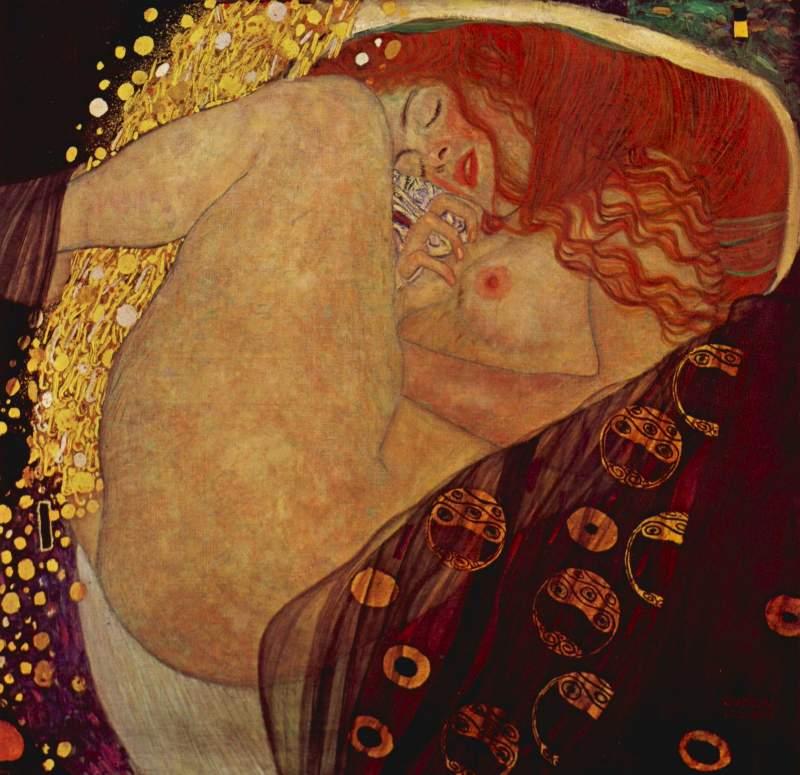 Με τη σταδιακά παθητική και υποχωρητική της στάση, η Έμμη, κλείνεται στη «φυλακή της» και μετατρέπεται σε «μια σκλάβα του πιο φυσικού έρωτα» (σελ. 200).
Προσιδιάζει πλέον σε πόρνη που «ζει με την απαντοχή του άντρα» (σελ. 200)
Τα σημάδια της πτωτικής της πορείας μένουν ανεξίτηλα στο βάναυσα τραυματισμένο κορμί της.
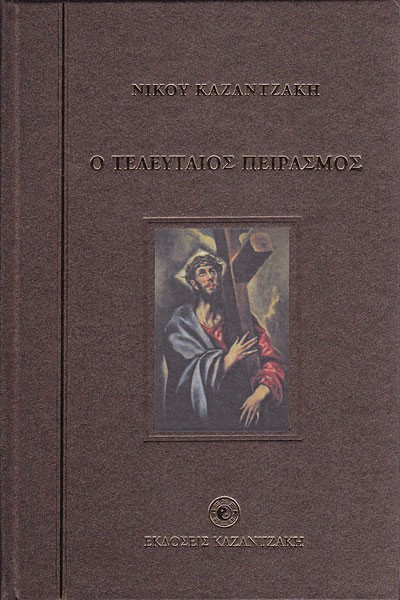 Εντελει, μπορει η εμμη να ταυτιστει με καποια βιβλικη φιγουρα;
Απάντηση: θα μπορούσε να ταυτιστεί με τη λογοτεχνική επεξεργασία μιας από των πιο γνωστών βιβλικών προσώπων, της Μαρίας της Μαγδαληνής, όπως αυτή παρουσιάζεται στο μυθιστόρημα του Καζαντζάκη, ο Τελευταίος Πειρασμός. Χαρακτηριστικό είναι το εξής απόσπασμα: 
	Έμμη, προστύχεψες. Ναι, αλλά μ’ αρέσει. Φοβερά. Ας γίνω 	μια τιποτένια, η πιο φτηνή Μαγδαληνή της Ιουδαίας 	(σελ. 256) (Η έμφαση δική μου)
Στην ελληνική λογοτεχνία, δεν υπάρχει «πιο φτηνή» Μαγδαληνή από του Καζαντζάκη, που κατάντησε μια ακόλαστη πόρνη, στη διάθεση κάθε άντρα στην Ιερουσαλήμ. Όπως εδώ, έτσι κι εκεί, η μοναδική της σωτηρία ήταν ο Εμμανουήλ, ο Χριστός, ο οποίος, αν και την αγαπούσε, αναγκάστηκε να αφήσει πίσω το πάθος του, αφού άλλος ήταν ο προορισμός του, υψηλότερος και πανανθρώπινος.
ΙΔΙΟΤΥΠΗ ΘΡΗΣΚΟΛΗΨΙΑ ΕΜΜΗΣ
Βαθιά θρησκόληπτη, αλλά με μια εκ διαμέτρου αντίθετη θρησκοληψία από αυτή του Χανς. 
Στοιχεία που συνηγορούν υπέρ της θρησκοληψίας της: 
Εμμένει στη θρησκευτική ερμηνεία της κατάστασή της: Αμαρτίες
Ιδιότυπο καθεστώς δαιμονοληψίας: «τον έχω μέσα μου το Σατανά» (σελ. 201)
Το γυναικείο σώμα λογίζεται ως κτήμα του άνδρα, όπως ακριβώς η ψυχή είναι κτήμα Θεού: «Ν’ ανήκεις σε κάποιον απόλυτα, χτήμα του πρόθυμο και πειθήνιο, όπως η ψυχή εμπρός στον Κύριο» (σελ. 256) (η έμφαση δική μου)
Αναγάγει τον άντρα και δη, τον Μάνο, σε θεό της: «Και, σα να ήταν στ’ αλήθεια ο θεός της αυτός, παραδόθηκε στην αγκαλιά του, τρέμοντας» (σελ. 161)
Λαμβάνοντας σοβαρά υπόψιν της τους βιβλικούς συμβολισμούς του ονόματος του Αδάμ, παρουσιάζεται να θεωρεί την ηθική και σεξουαλική της εκμηδένιση, το ναδίρ, ως απαραίτητη συνθήκη προτού επέλθει η σωτηρία της ψυχής της: 
		- Γιατί ο εραστής μου να λέγεται Αδάμ; Το προπατορικό αμάρτημα φράου Ρόζα, με καταλαβαίνετε; 		Εδώ, στα πόδια του Γολγοθά. Αυτό είναι το μήνυμα. Όσο πιο βαθιά βουλιάξω, τόσο πιο δυνατά 			θα λαχταρήσω τη χάρη Του. (σελ. 202)
Η θρησκοληψία της συνάγεται άμεσα με τη νυμφομανία της μετατρέποντας το σώμα της σε προσφορά στην ένσαρκη εικόνα του Θεού, τον άνδρα, δίχως τύψεις αφού κατά βάθος θεωρεί πως η σωτηρία της είναι εφικτή.
Και πράγματι, μετά τον εκμηδενισμό της επέρχεται η λύτρωση ως θείο δώρο, ως δημιουργία. Από τα κατασπαραγμένο κορμί της, θα γεννηθεί ένα παιδί, το οποίο γίνεται το μέσο για να νικήσει τη φθορά (σελ.322). Η φύση της ολοκληρώνει τον κύκλο της και πλέον καλείται να ανταποκριθεί σε έναν νέο ρόλο, αυτόν της μητρότητας.
ΙΔΙΟΤΥΠΗ ΘΡΗΣΚΟΛΗΨΙΑ ΕΜΜΗΣ
ΣΥΜΠΕΡΑΣΜΑΤΑ…
Ανίδεη από πολιτική, ακόλαστη, ανάξια να ζήσει τον ιδανικό και σωτήριο έρωτα
 
Το γυναικείο σώμα βιώνει τον απόλυτο εξευτελισμό 

Η Έμμη είναι ένα θύμα της ιστορικής (πόλεμος), πολιτικής (Λέσχη) και έμφυλης συγκυρίας

Η Έμμη παρουσιάζεται στερεοτυπικά προσιδιάζοντας στην προσφιλή, στη λογοτεχνία «γυναικεία εικόνα» της πόρνης. Στην αναγέννησή της, υιοθετεί τη «μητρική εικόνα». Καθόλου τυχαίο το όνομα που επιλέγει για το γιο της!
Η ψυχοπαθολογία της φράου Άννας
«Μόνη σου Άννα. Κατάμονη σου από μικρή. Ω ας φύσαγε λίγο» (σελ. 98)
Επιμέλεια: Χαϊκάλη Αγγελική
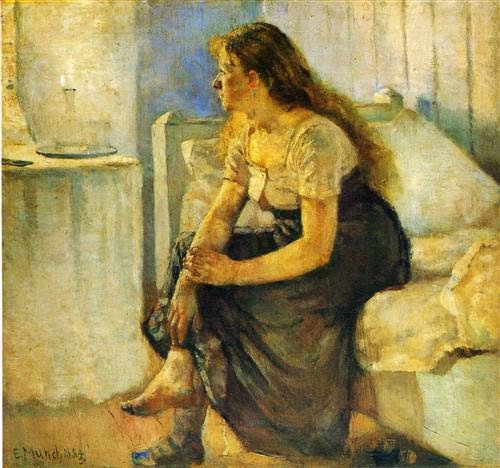 Άννα Φέλντμαν
ΦΡΑΟΥ ΑΝΝΑ(Εξωτερικά χαρακτηριστικά)
ΓΚΙΟΣΑ
Η ΑΛΛΗΛΕΠΙΔΡΑΣΗ ΤΗΣ ΜΕ ΤΟΝ ΜΑΝΟ
ΜΑΝΟΣ
Πρώτη γνωριμία: 
Η Άννα «φακελώνει» τους «προσκεκλημένους» της σε ένα τετράδιο, που ελέγχεται από την αστυνομία, αλλά μεροληπτεί και παραλείπει άτομα.
Έχει τη σκέψη της συνεχώς στον Μάνο και τον εξιδανικεύει αποδίδοντάς του τα «χαρίσματα του ουμανιστή» (σελ. 41). Άλλα σημεία εξιδανίκευσης: σελ. 40, 41.
 	Το ενδιαφέρον της γίνεται ερωτικό.
ΑΝΝΑ
ΕΜΜΗ
ΕΡΩΤΙΚΟ ΤΡΙΓΩΝΟ Β΄
Έμμη Μπόμπρετσμπεργκ, μια νέα Αντίζηλος:
Η Άννα αρχίζει να μιμείται και γενικά να πλησιάζει την Έμμη, όταν διαισθάνεται ότι στην πανσιόν υπάρχει μια ακόμα υποψήφια ερωμένη του Μάνου: 
Φορούσε την κίτρινη ρόμπα, αλλά είχε άλλη χτενισιά. […] Τώρα θέλει να κάνει τη χτενισιά της Έμμης, […] Σε λίγο σηκώθηκε, πήγε στο ΄δωμάτιο της Έμμης. Όταν βγήκε, περπατούσε επίσημα, τεντώνοντας τα χέρια. Το πρόσωπό της είχε μια κατάνυξη […] –παίξτε κανένα τραγουδάκι, κύριε Καλογιάννος. Η φράου Μπόμπρετσμπεργκ θέλει πολύ να σας ακούσει. (σελ. 51)
Ο Μάνος και η... επαφή του με τη Ραπέσκου:
Η Άννα νιώθει πάλι απελπισμένη: «Μόνη σου Άννα. Κατάμονη σου από μικρή» (σελ. 98), «Τόσες λαχτάρες τόσες αγρύπνιες άδικα. Να τους ακούς να μουγκρίζουν και να χάνεις τον κόσμο. Και πριν από λίγο ούτε μήτε καν χαιρετιόντουσαν. Ω γιατί να μην μπορεί ο άνθρωπος να πεθαίνει παρευτύς όταν το ζητήσει» (σελ. 99)
Θυμώνει με τον Μάνο (σελ. 100)
Του αποκαλύπτει την αποστολή της (σελ. 100-101)
Νιώθει μοναξιά χωρίς ερωτικό σύντροφο και η μητρότητα δεν την καλύπτει: Αν φύγει στ’ αλήθεια όπως είπε θα σου μείνει ο Σαμ. Μιζέρια. Ωμός κι αδιάφορος σαν τον πατέρα του. τι μοναξιά ο κόσμος. (σελ. 101)
Τα ιδανικά στα οποία πίστευε μια ζωή έχουν καταρρεύσει: «Ψέμα και χτηνωδία αυτός είναι ο κόσμος. Οι προφητείες μας γέλασαν […] Ω κυρία τι τρόμος. (σελ. 102)
Συμβολισμός του «μπλε καναπέ» (σελ. 34, 35) 
Αναθαρρεί και αναλαμβάνει και πάλι δράση κατά των αντιζήλων της. Συγκεκριμένα, αυξάνει τον ερωτικό ανταγωνισμό στην πανσιόν, φέρνοντας άλλη μια γυναίκα, ενώ επιδιώκει να συντονίσει τις σχέσεις που αναπτύσσονται μέσα σε αυτήν.
Συμβολισμός της φυσαρμόνικας (σελ. 123)
Ο Μάνος έχει φύγει…
«Άδειασε ξαφνικά το σπίτι. Η ζωή σου Άννα. Φέρτε πίσω τον Σαμ είμαι μόνη.» (σελ.163)
«Ποτέ ποτέ δε φανταζόσουν πως θα σου φερνόταν έτσι. Τόσο άκαρδα μήτε σε δούλα. Κι η Αντρεάνου βογκούσε από το ξύλο που έφαγε. Ας ΄μ’ αγάπαγε είπες κι ας μ’ έδερνε» (σελ.164)
«Απότυχες Άννα. […] Κι εσύ πλαγιάζεις στο κρεβάτι του έρωτα. Μόνη.» (σελ.170)
Η κατάληξη της φράου Άννας
Ένα χρόνο μετά, είναι πια παρανοϊκή:
	 […] το εριστικό πάθος της φράου Άννας δε λέει να ξεθυμάνει […] γλιστράει 	στην παραφροσύνη. Έχει ένα γιο, σχεδόν παλικαράκι πια, μα δε θέλει να τον 	δει στα μάτια της. Μέρες προσπαθούσε να μας πείσει […] πως τον περυσινό 	χειμώνα ήταν αναγκασμένη κάθε νύχτα ν’ αποκρούει τις ανήθικες επιθέσεις 	σου […] το γύρισε σε μανία καταδιώξεως. Σε βλέπει να την κυνηγάς μ’ ένα 	μαχαίρι, άλλοτε στέκεσαι από πάνω της με τεντωμένα χέρια για να την 	πνίξεις, «όπως τον Αδάμ» (σελ. 324)
	    Στο μυαλό της Άννας υπάρχει μεγάλη σύγχυση ανάμεσα στο φαντασιακό και το πραγματικό. 
«Κουβαλήθηκε εκεί, και τις νύχτες την άκουα να φωνάζει βοήθεια, να κλαίει και να παρακαλάει. Μεθούσε συνέχεια. (σελ. 324)
Βιβλιογραφία
Τσίρκας, Στρατής, Η Λέσχη, Αθήνα, Κέδρος, ¹³2018.
Κωστής, Κώστας, Τα κακομαθημένα παιδιά της Ιστορίας. Η διαμόρφωση του νεοελληνικού κράτους 18ος-20ός αιώνας, Αθήνα, Πόλις, 2013, σελ. 646-791. 
Mackridge, Peter, «Ο Στρατής Τσίρκας και η έννοια της ιστορίας», Αντί, τχ.751 (30.11.2001), σελ. 37-41.
Παπαθεοδώρου, Γιάννης, «Διανόηση και κομματική στράτευση. Ο Μάνος Σιμωνίδης στις Ακυβέρνητες πολιτείες του Στρατή Τσίρκα», Νέα Εστία, αφιέρωμα Λογοτεχνία και αριστερά 1940-1980, τχ. 1743 (Μάρτιος 2002), σελ. 367-386.
Παπαθεοδώρου, Γιάννης, «Ο σκληρός Απρίλης του ’44.Μυθοπλασία, ιστορία και μνήμη στις Ακυβέρνητες πολιτείες του Στρατή Τσίρκα», Νέα Εστία, αφιέρωμα Λογοτεχνία και αριστερά 1940-1980, τχ. 1743 (Μάρτιος 2002), σελ. 269-296.